4.6 Multivariable Stochastic Calculus
1
4.6.1 Multiple Brownian Motions
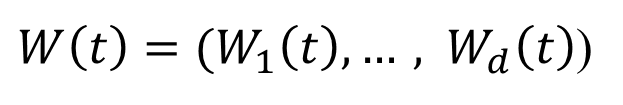 2
3.3.3 Filtration for d-dimensional          Brownian Motion
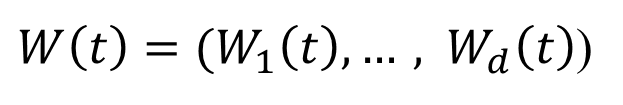 We have a filtration                    ,such that the following holds.
( Information accumulates )

(Adaptivity)  the random vector W(t) is F(t) msb.

(Independence of future increments)
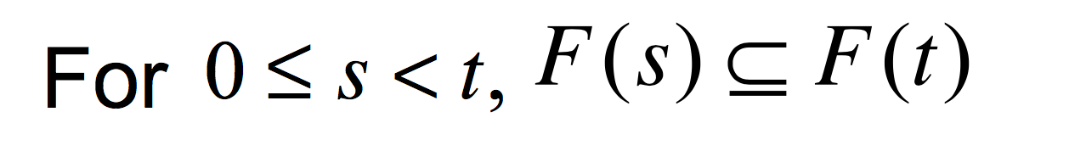 For                the vector of increment W(u)-W(t) is indep. of F(t).
3
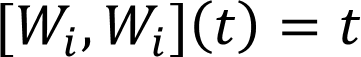 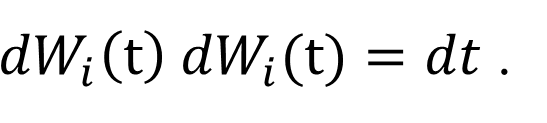 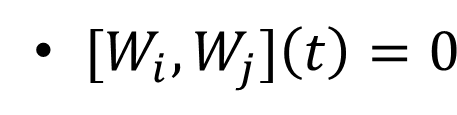 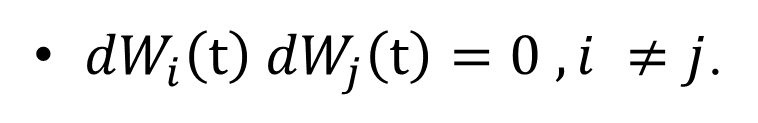 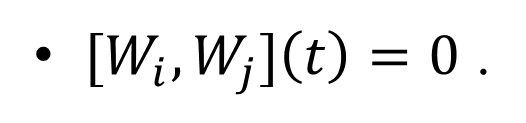 4
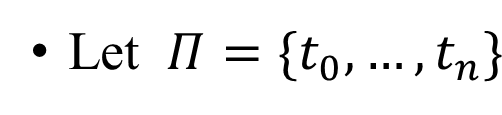 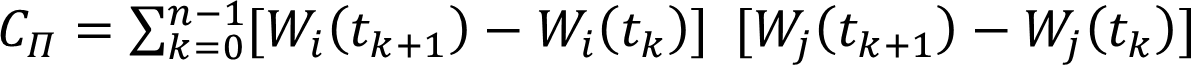 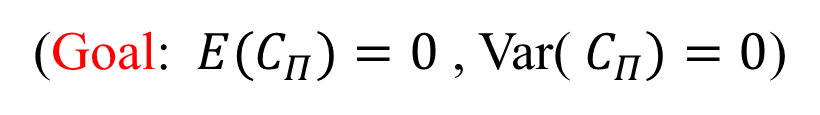 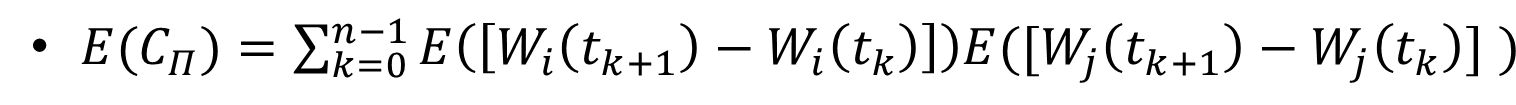 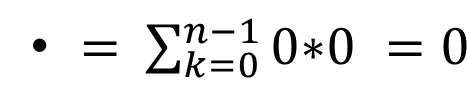 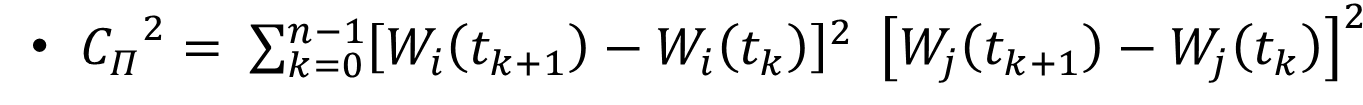 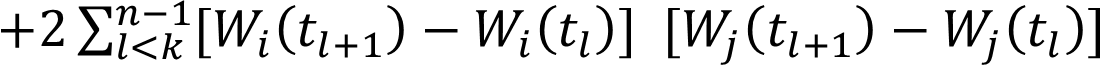 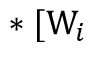 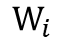 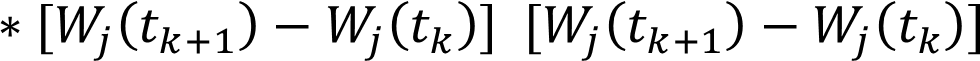 5
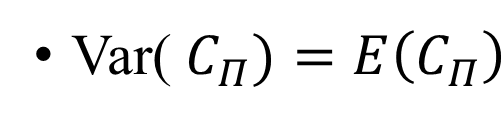 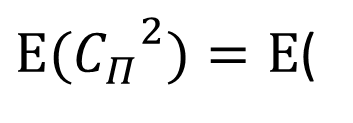 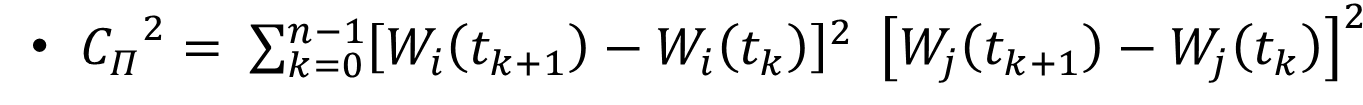 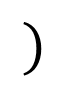 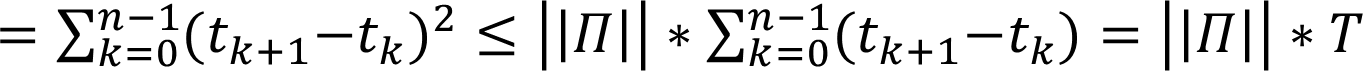 Thus , we prove that
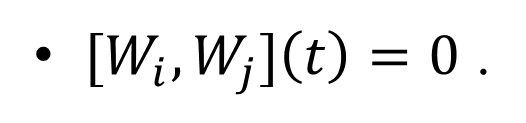 6
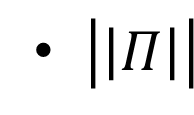 7
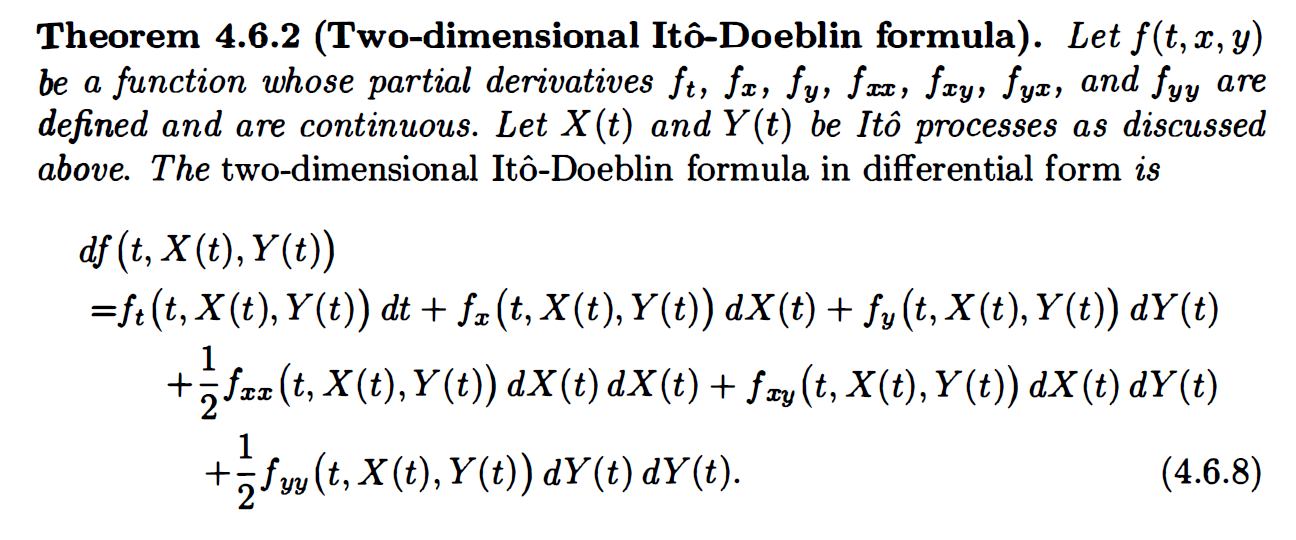 8
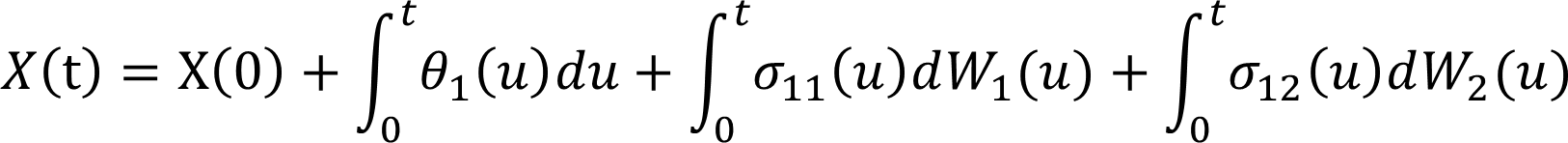 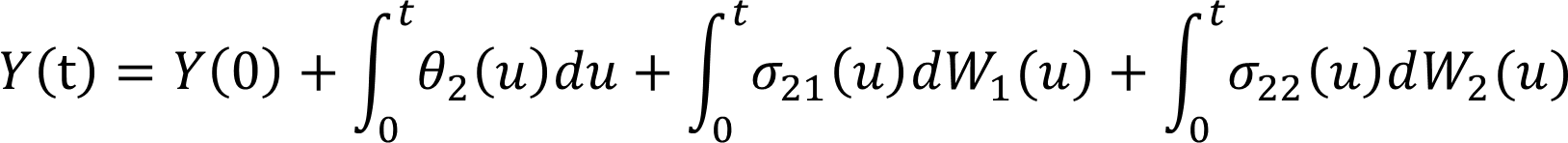 (4.6.1)
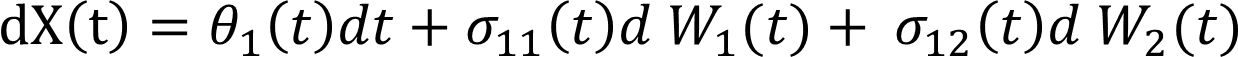 (4.6.2)
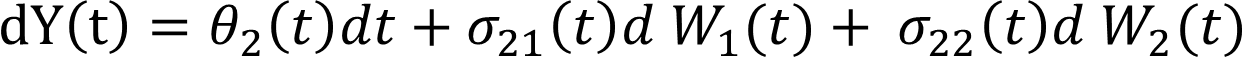 9
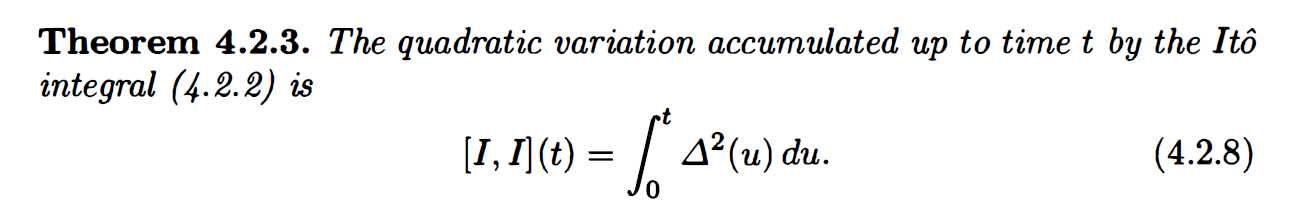 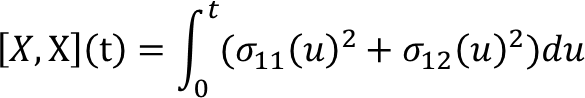 (4.6.3)
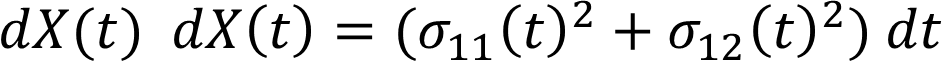 也可用
從 (4.6.1) 推導 (4.6.3)
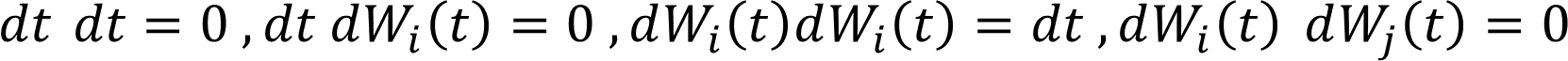 (4.6.1)
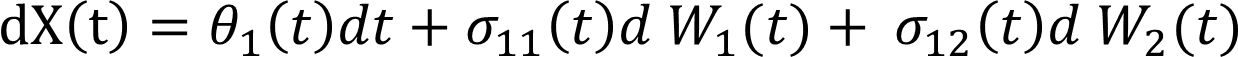 10
(4.6.4)
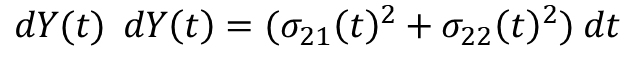 (4.6.5)
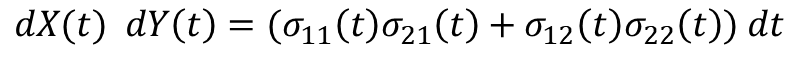 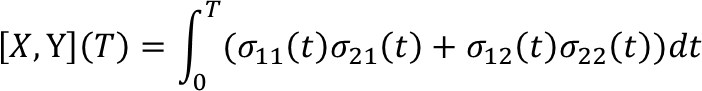 (4.6.6)
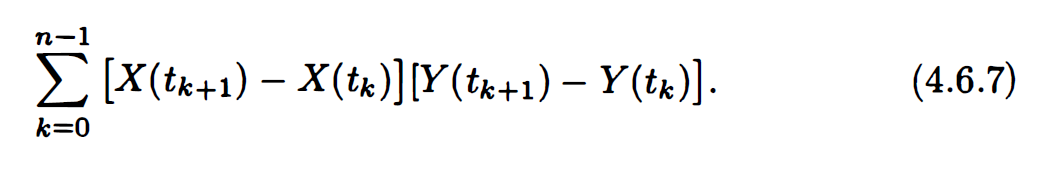 11
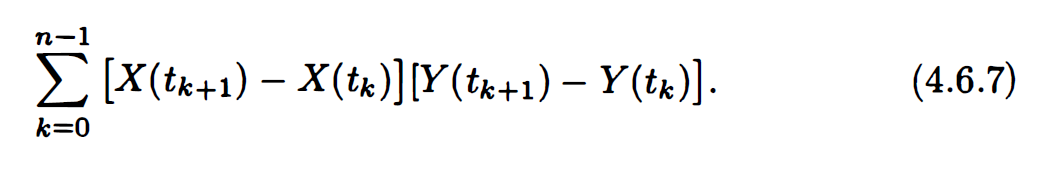 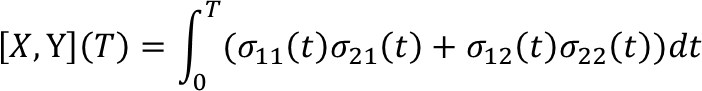 (4.6.6)
12
13
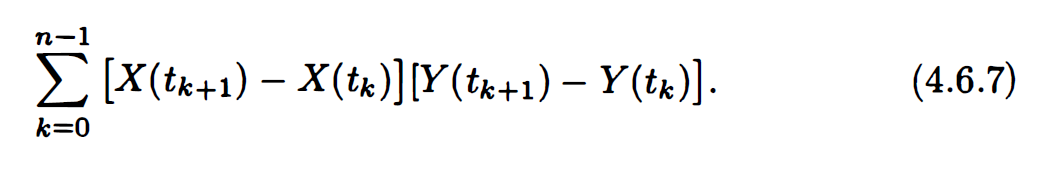 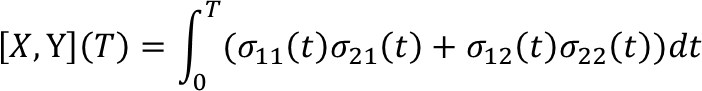 (4.6.6)
14
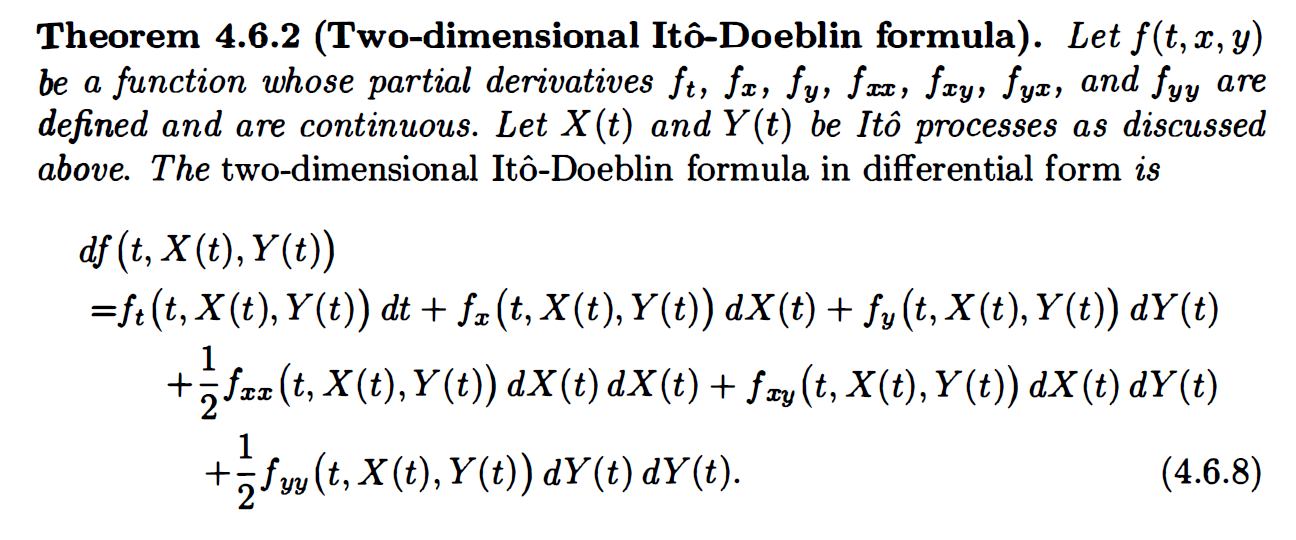 15
(4.6.4)
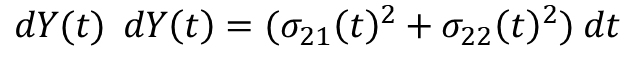 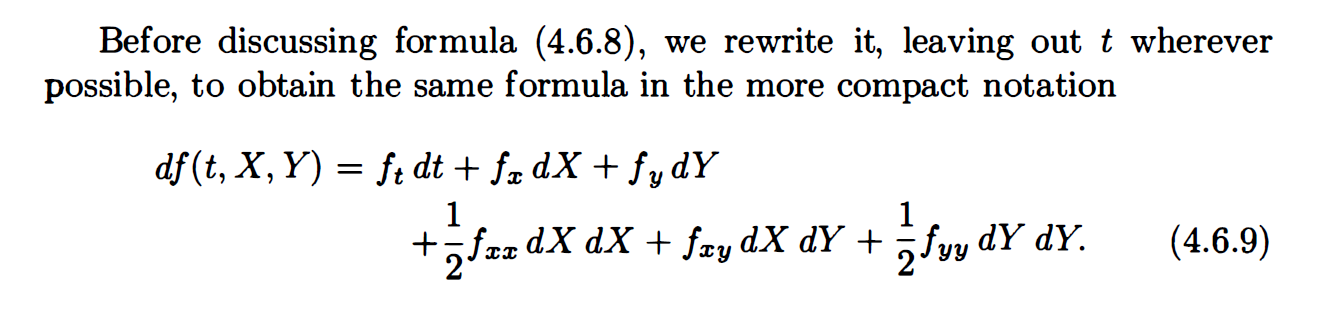 (4.6.5)
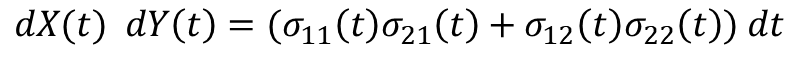 (4.6.1)
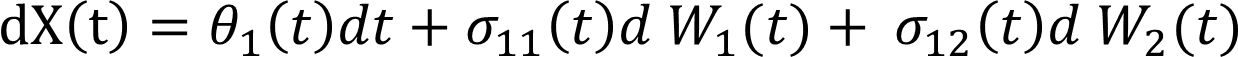 (4.6.3)
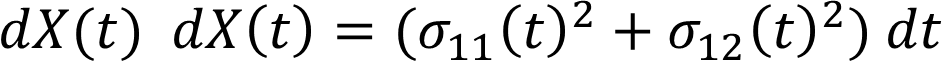 (4.6.2)
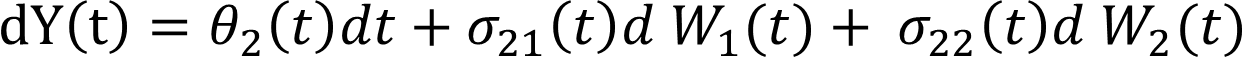 16
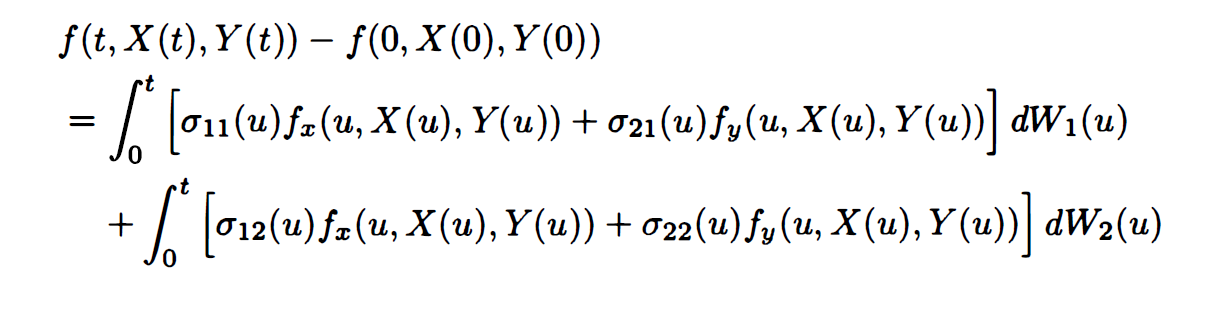 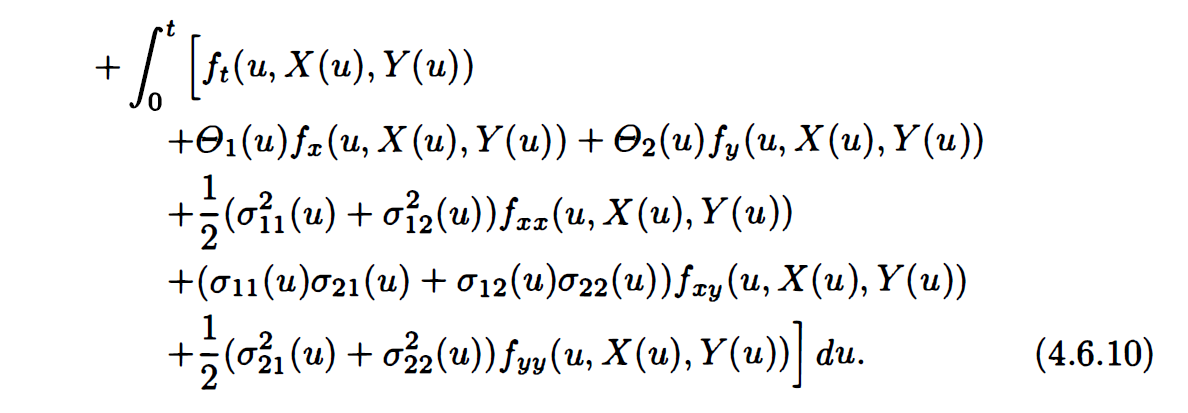 17
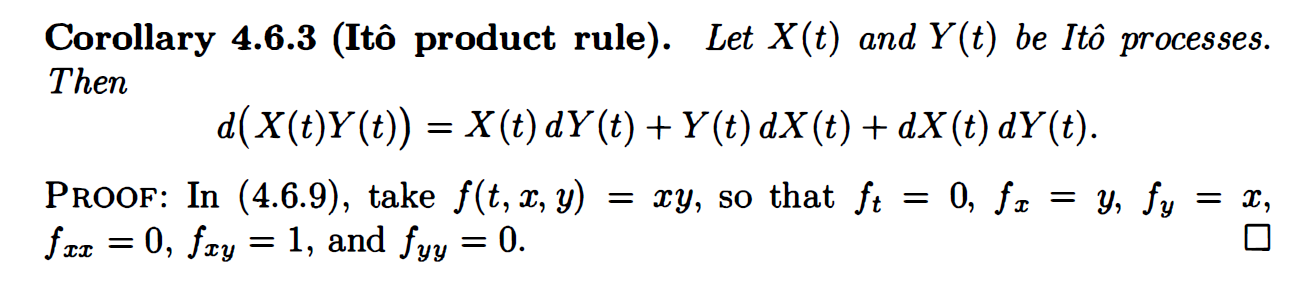 xy
0
y
x
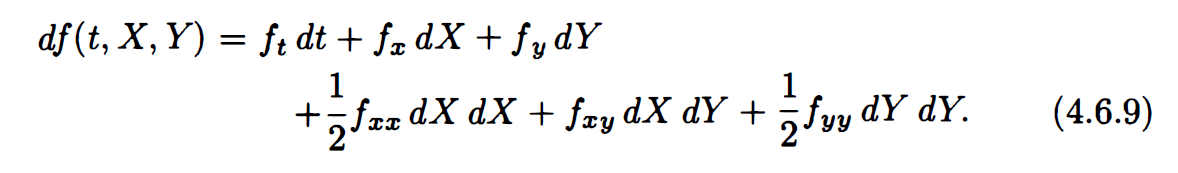 0
1
0
18
4.6.3 Recognizing Brownian Motion
19
one-dimensional Brownian motion
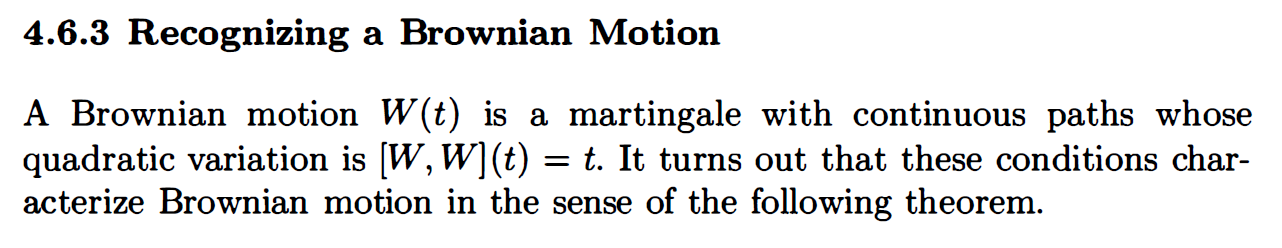 (2)
(1)
(3)
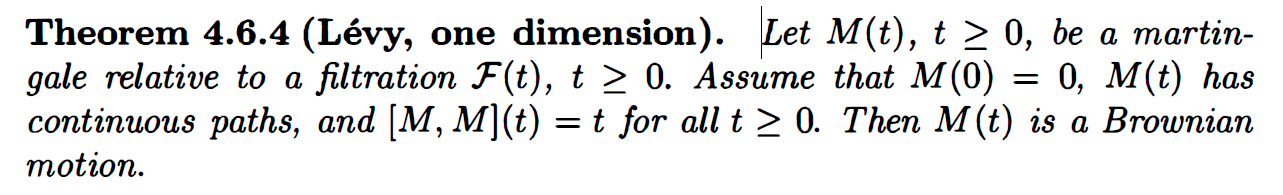 20
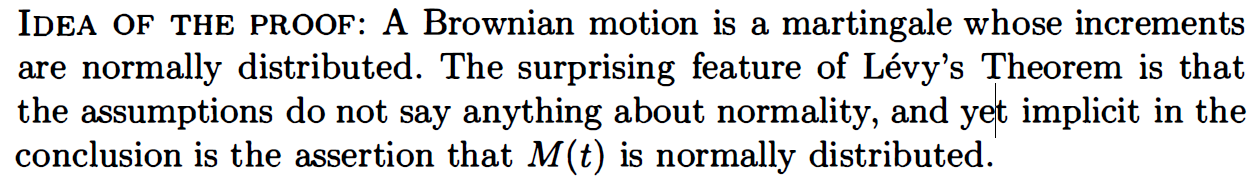 21
此段證明有趣的點為，Brownian motion 的增量為常態分配，
而我們只需要靠原來的3個假設，即可推出常態的結果，
不需加入額外常態假設!!
(2)
(3)
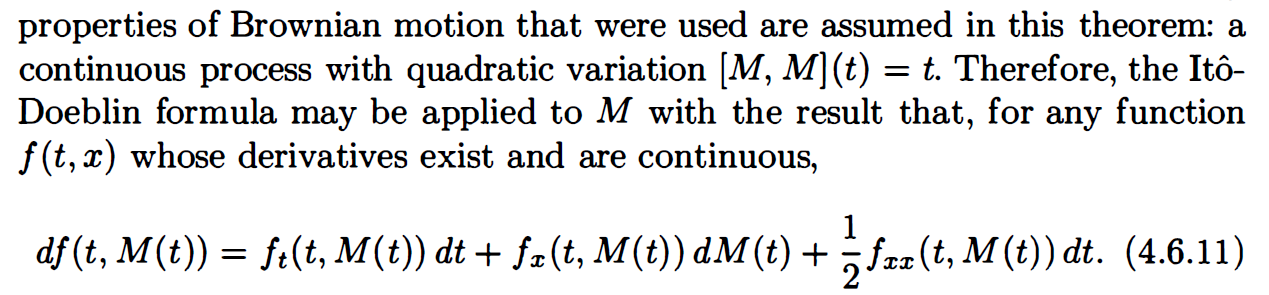 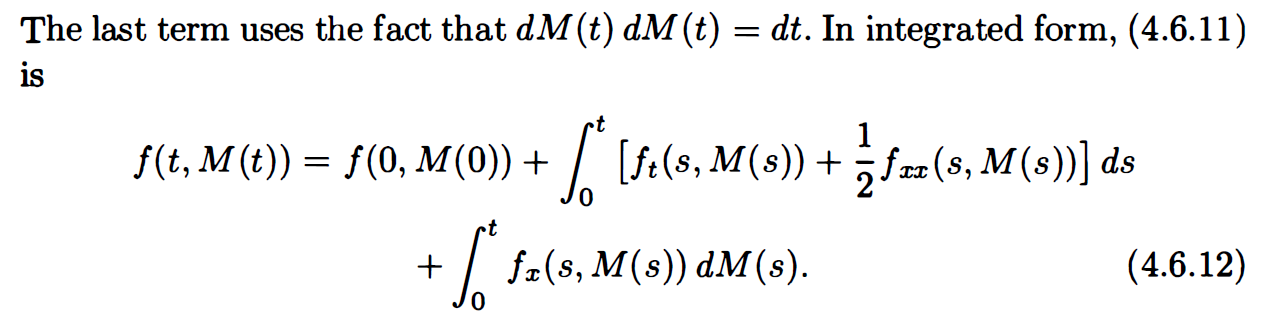 (3)
22
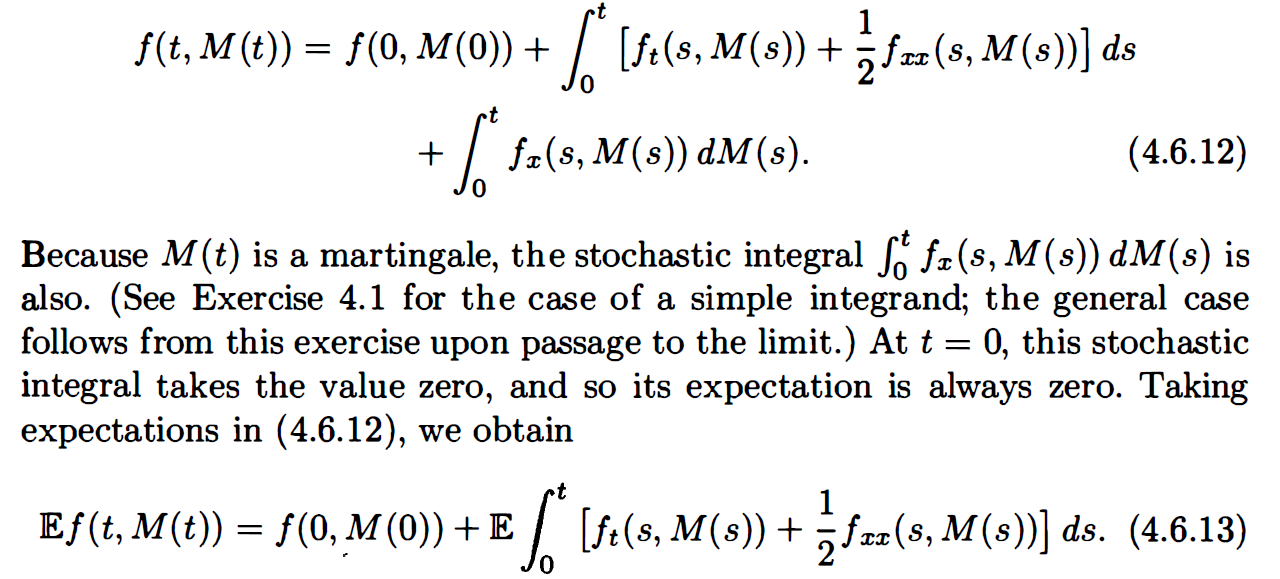 (1)
23
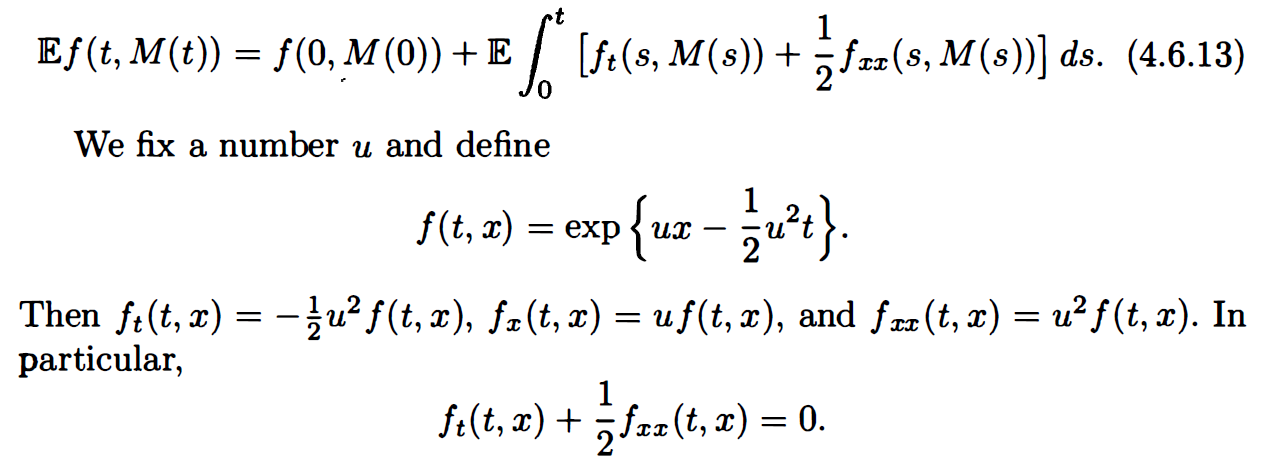 0
1
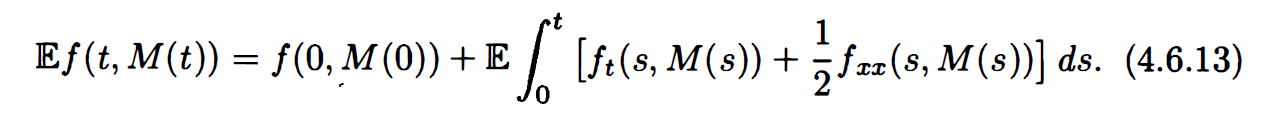 24
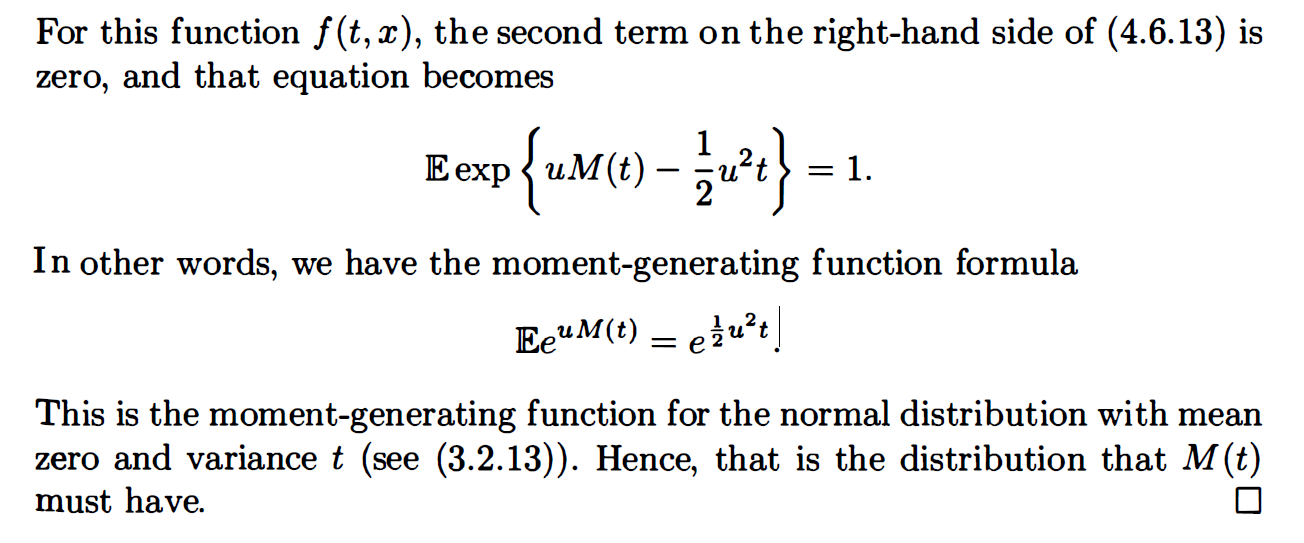 25
2-dimensional Brownian motion
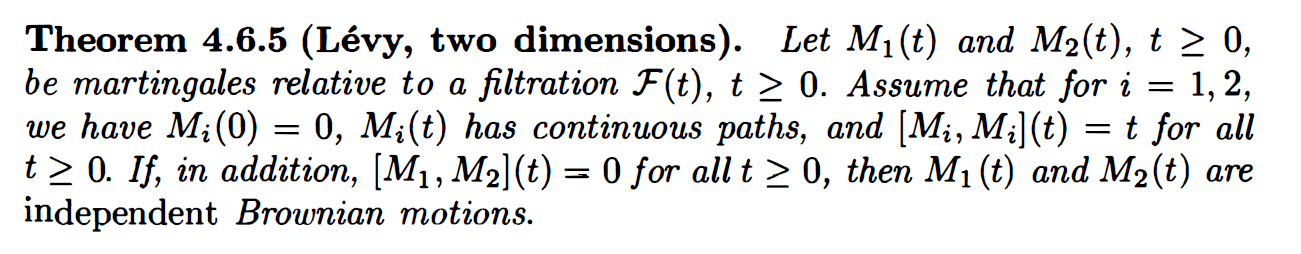 (4)
和one-dimensional 比起來，多了一個cross variation為0的假設!
26
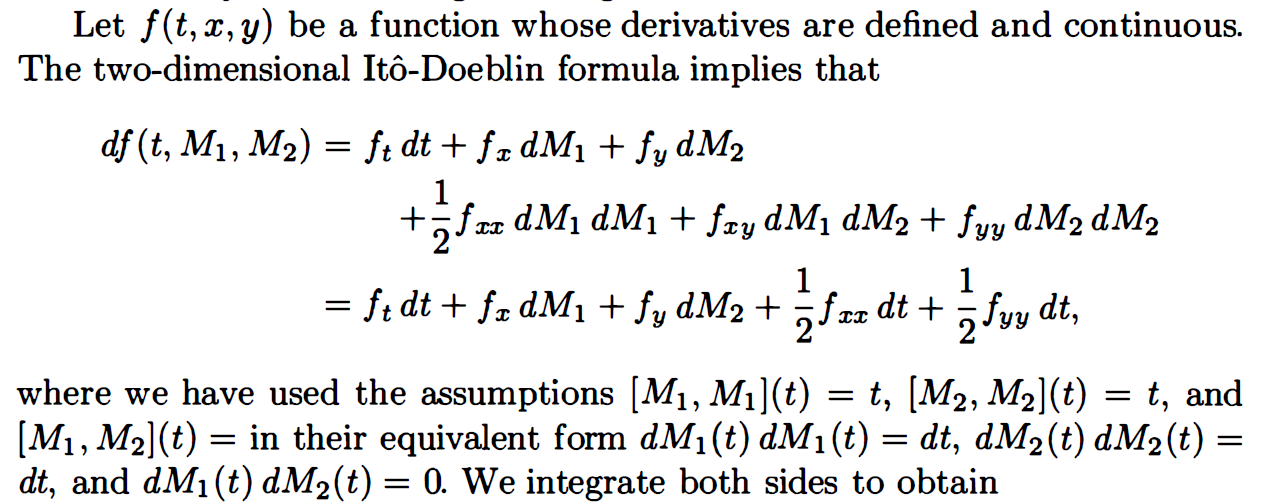 (2)
(3)
(4)
27
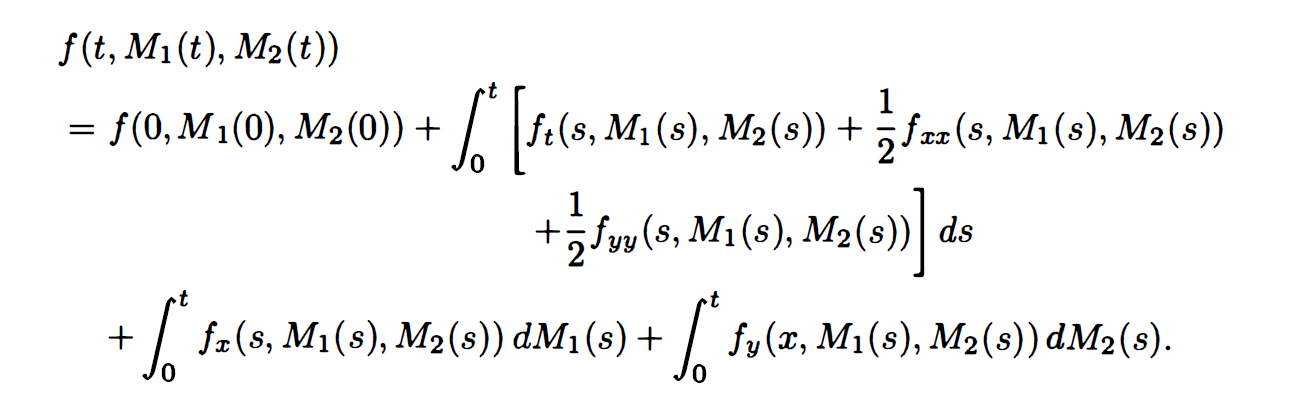 martingale
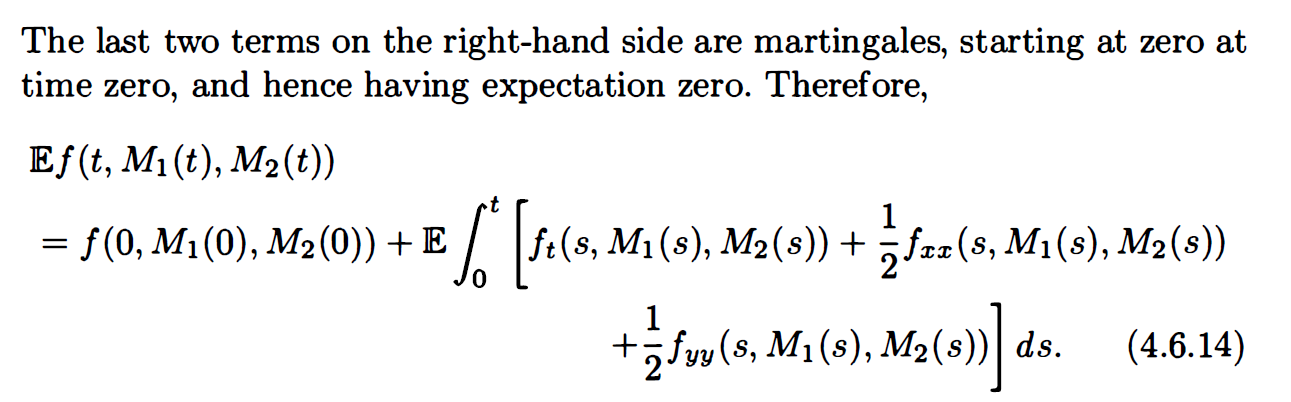 28
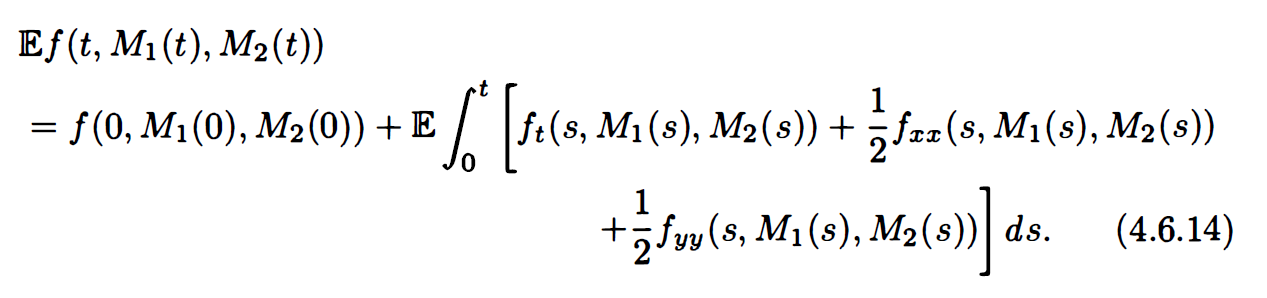 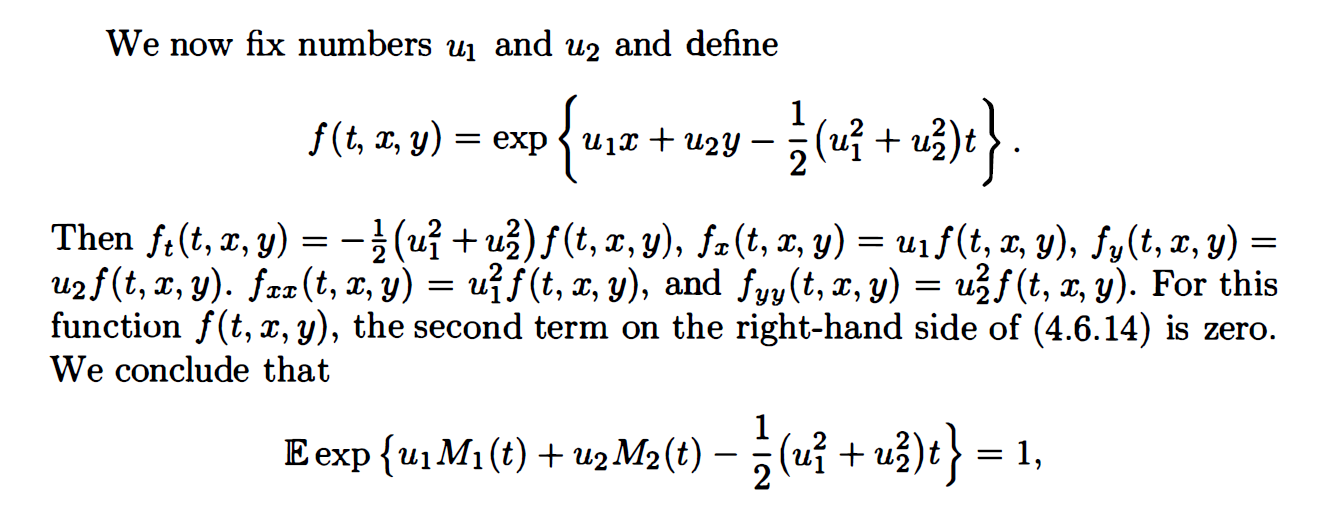 29
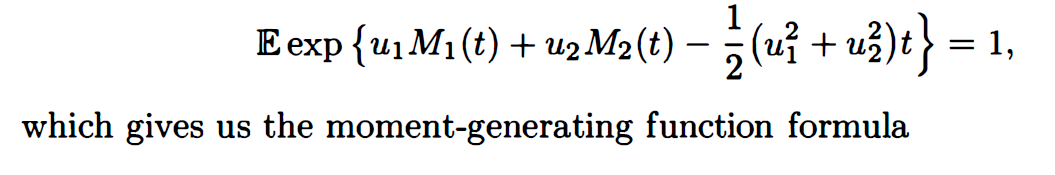 可拆開相乘表獨立
且皆為mean=0 variance=t 的normal
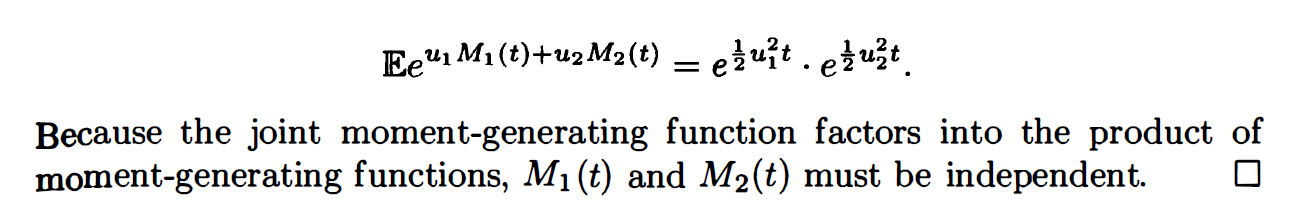 30
Example 4.6.6
31
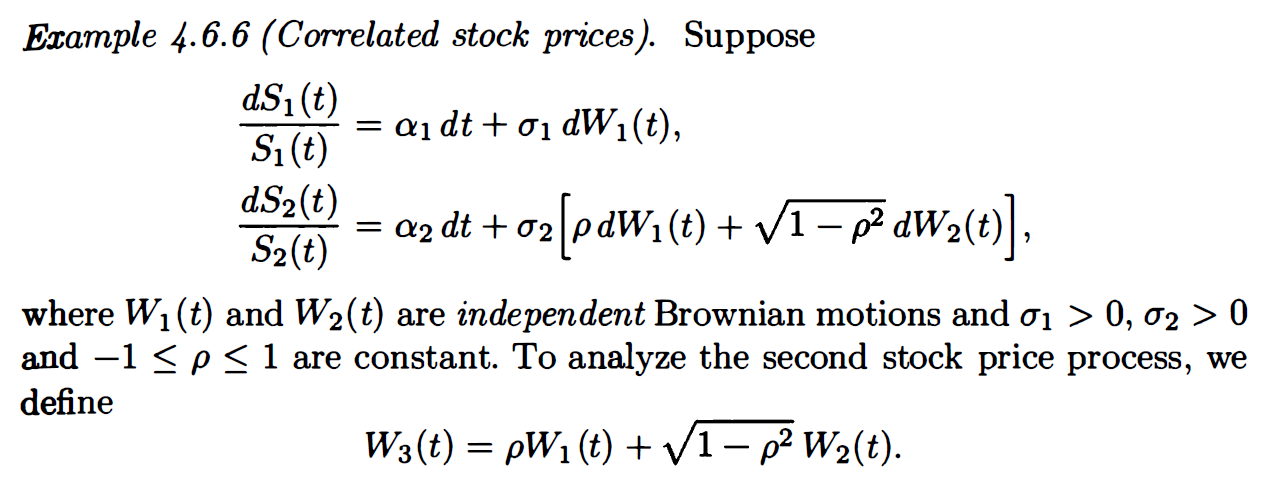 32
(2)
(1)
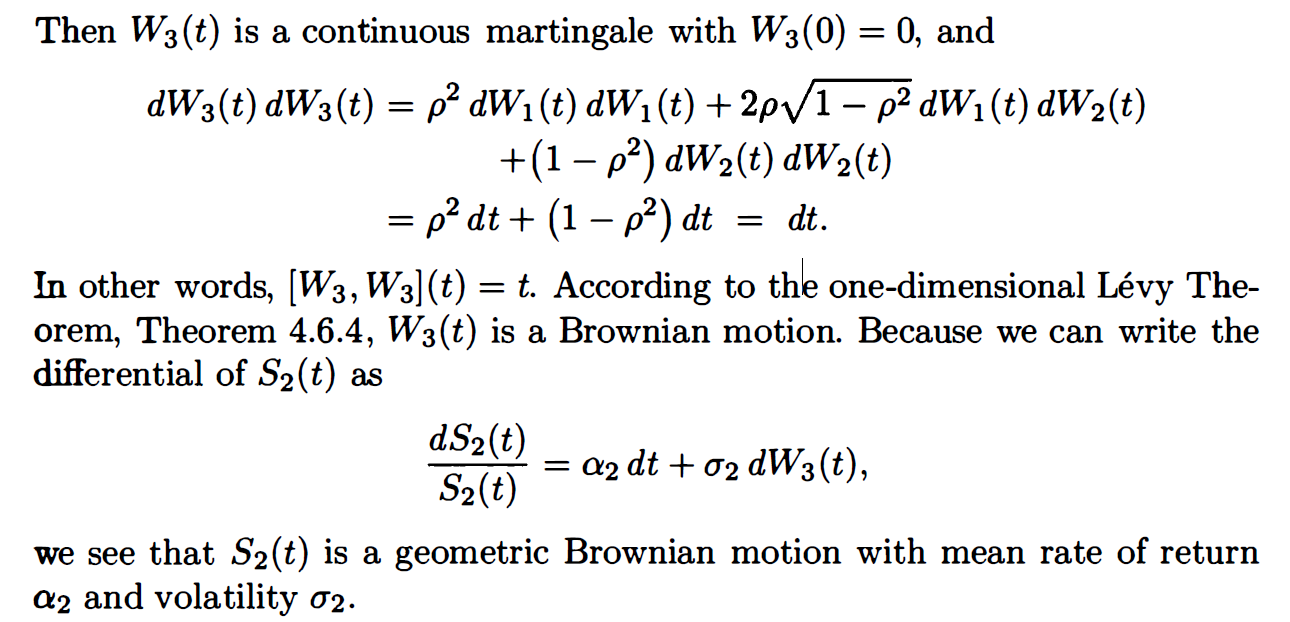 (3)
33
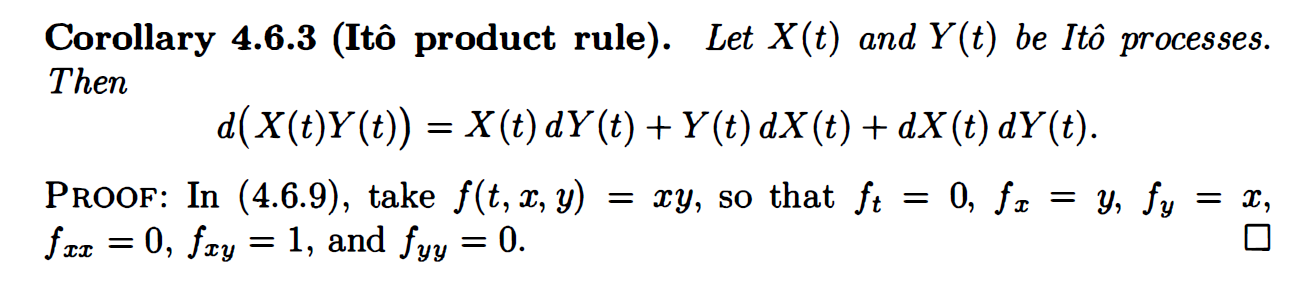 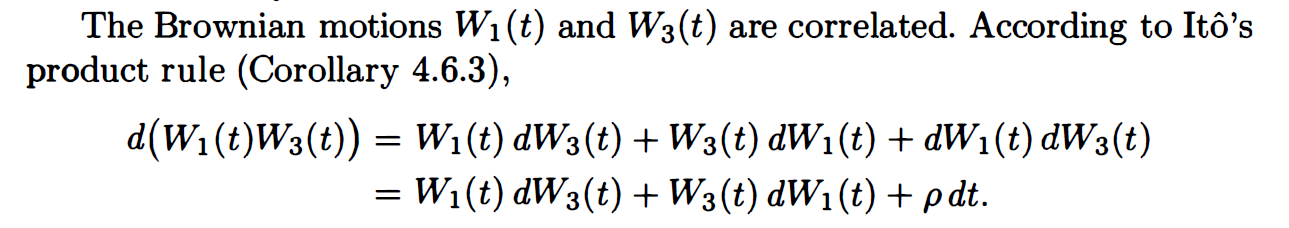 34
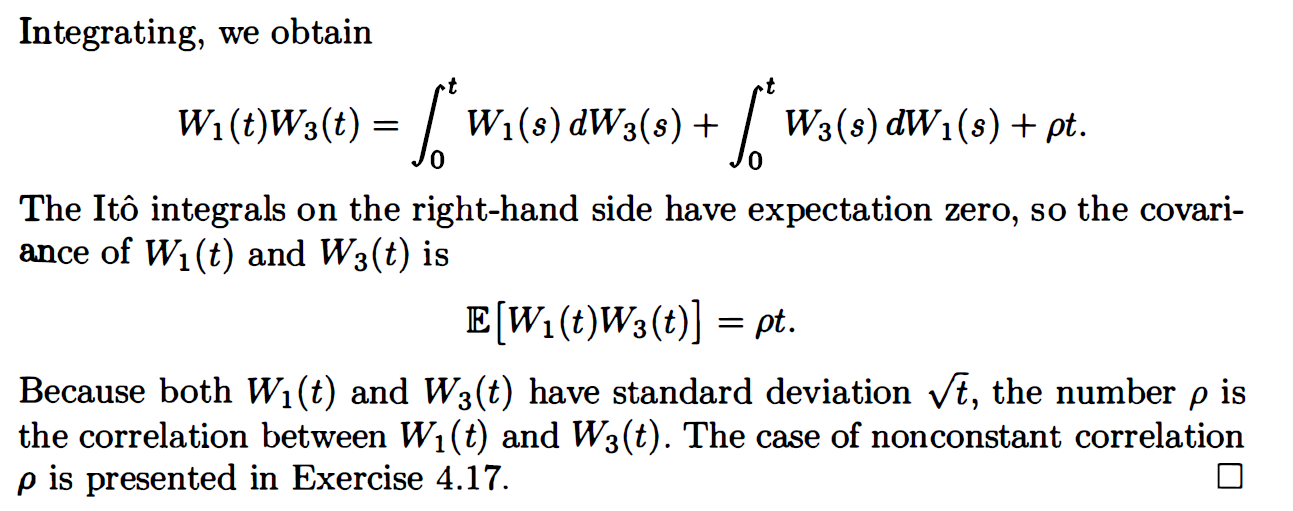 martingale
35